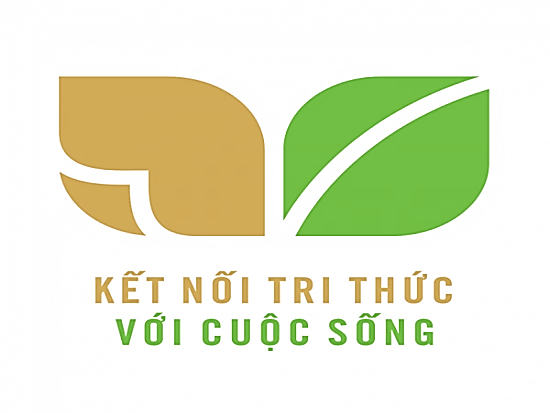 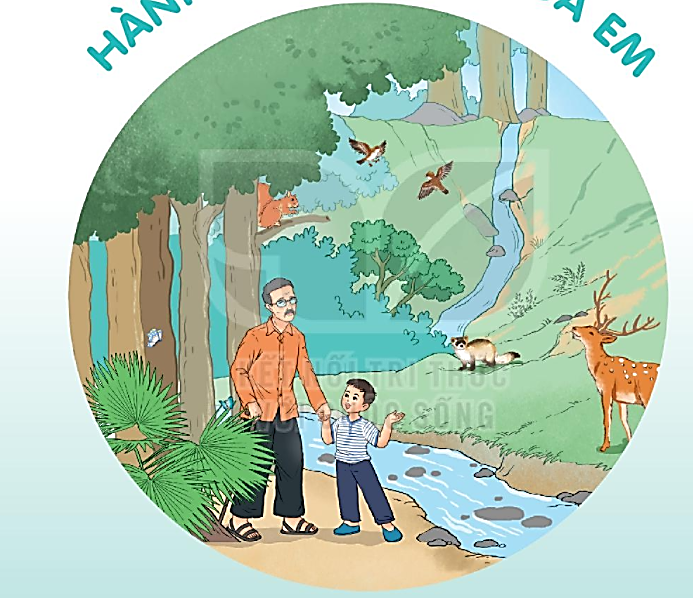 HÀNH TINH XANH CỦA EM
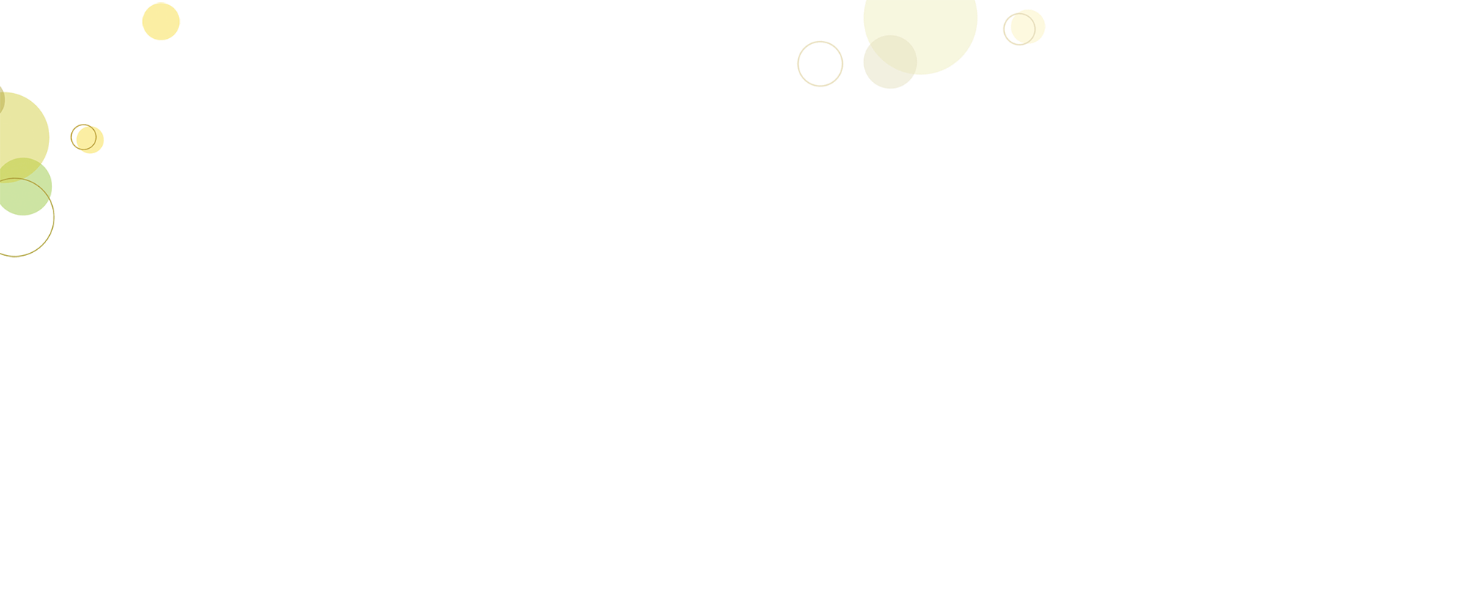 Khởi động
VÈ CHIM
BÀI 9
BÀI 9
Hãy kể tên các loài chim mà em biết
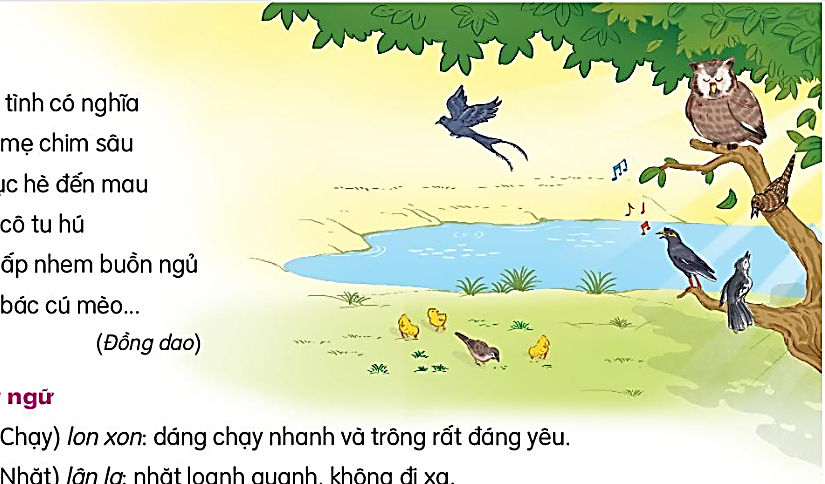 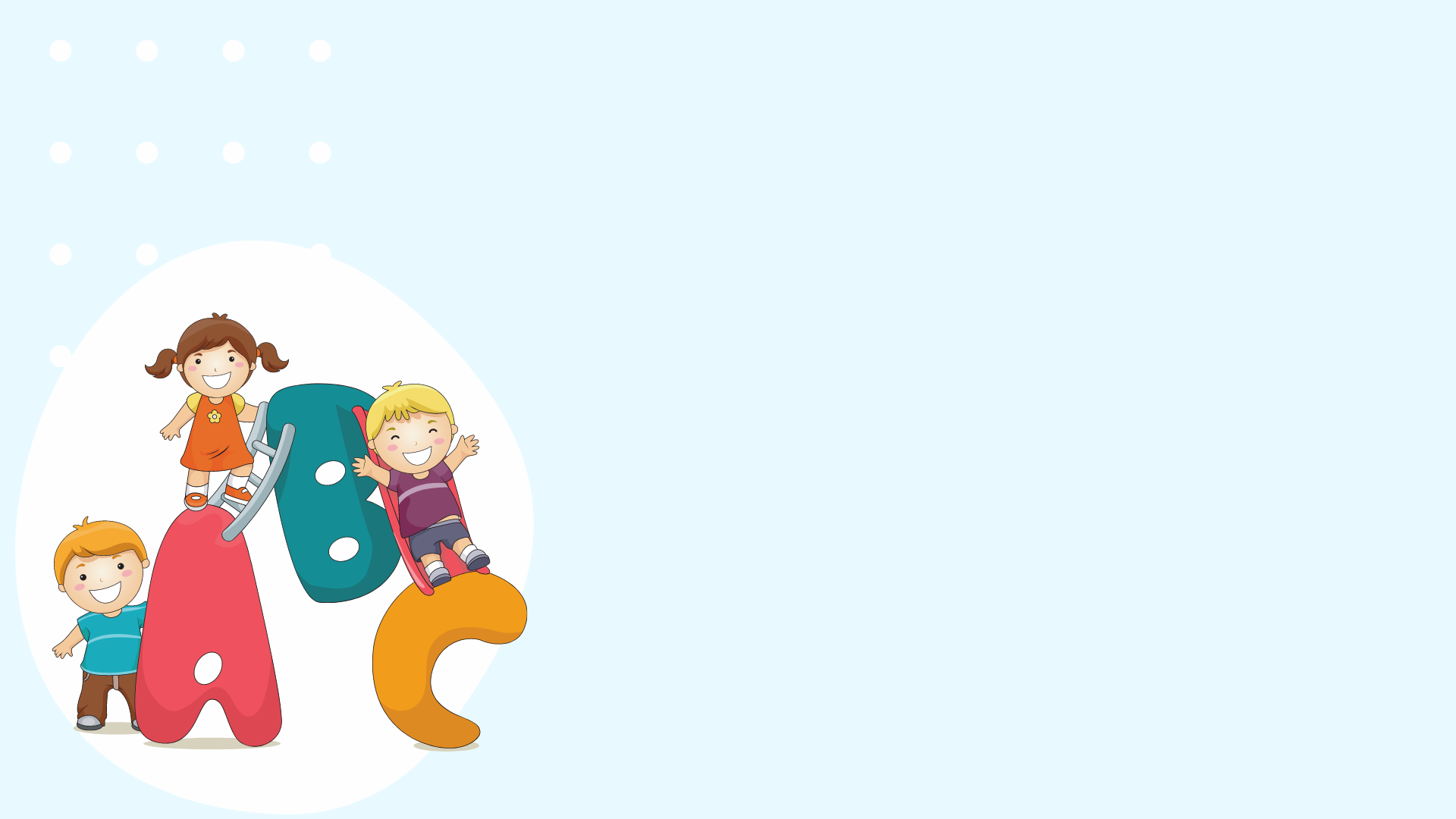 YÊU CẦU CẦN ĐẠT
Đọc đúng, rõ ràng, biết ngắt, nghỉ hơi phù hợp nhịp thơ.
01
Trả lời được các câu hỏi liên quan bài đọc. Nêu được nội dung bài học.
02
Biết đặt câu có từ chỉ người được dùng để gọi các loài chim.
03
Hay chao đớp mồi
Là chim chèo bẻo
Tính hay mách lẻo
Thím khách trước nhà
Hay nhặt lân la
Là bà chim sẻ
Có tình có nghĩa
Là mẹ chim sâu
Giục hè đến mau 
Là cô tu hú
Nhấp nhem buồn ngủ
Là bác cú mèo…
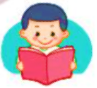 VÈ CHIM
Hay chạy lon xon
Là gà mới nở
Vừa đi vừa nhảy
Là em sáo xinh
Hay nói linh tinh
Là con liếu điếu
Hay nghịch hay tếu
Là cậu chìa vôi
(Đồng dao)
Hay chao đớp mồi
Là chim chèo bẻo
Tính hay mách lẻo
Thím khách trước nhà
Hay nhặt lân la
Là bà chim sẻ
Có tình có nghĩa
Là mẹ chim sâu
Giục hè đến mau 
Là cô tu hú
Nhấp nhem buồn ngủ
Là bác cú mèo…
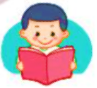 3
VÈ CHIM
Hay chạy lon xon
Là gà mới nở
Vừa đi vừa nhảy
Là em sáo xinh
Hay nói linh tinh
Là con liếu điếu
Hay nghịch hay tếu
Là cậu chìa vôi
1
4
2
5
(Đồng dao)
VÈ CHIM
Hay chạy lon xon
Là gà mới nở
Vừa đi vừa nhảy
Là em sáo xinh
1
(Chạy) lon xon : dáng chạy nhanh và trông rất đáng yêu.
Hay nói linh tinh
Là con liếu điếu
Hay nghịch hay tếu
Là cậu chìa vôi
2
tếu: hành động, lời nói vui nhộn, cố tình gây cười
Hay chao đớp mồi
Là chim chèo bẻo
Tính hay mách lẻo
Thím khách trước nhà
3
Hay nhặt lân la
Là bà chim sẻ
Có tình có nghĩa
Là mẹ chim sâu
4
(Nhặt) lân la: nhặt loanh quanh không đi xa
Giục hè đến mau 
Là cô tu hú
Nhấp nhem buồn ngủ
Là bác cú mèo…
5
Nhấp nhem: (mắt) lúc nhắm lúc mở
Hay chao đớp mồi
Là chim chèo bẻo
Tính hay mách lẻo
Thím khách trước nhà
Hay nhặt lân la
Là bà chim sẻ
Có tình có nghĩa
Là mẹ chim sâu
Giục hè đến mau 
Là cô tu hú
Nhấp nhem buồn ngủ
Là bác cú mèo…
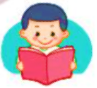 3
VÈ CHIM
Hay chạy lon xon
Là gà mới nở
Vừa đi vừa nhảy
Là em sáo xinh
Hay nói linh tinh
Là con liếu điếu
Hay nghịch hay tếu
Là cậu chìa vôi
1
4
2
5
(Đồng dao)
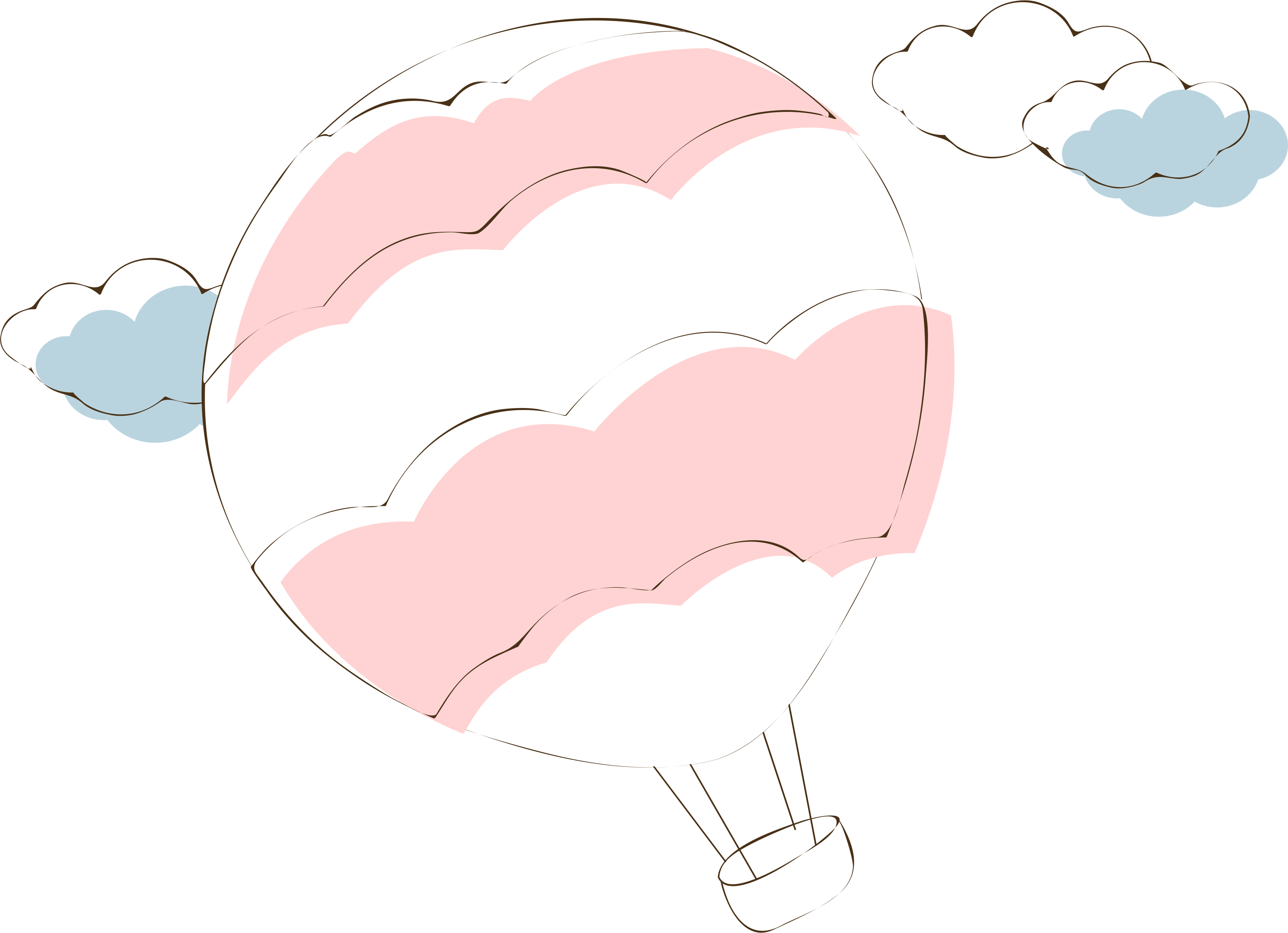 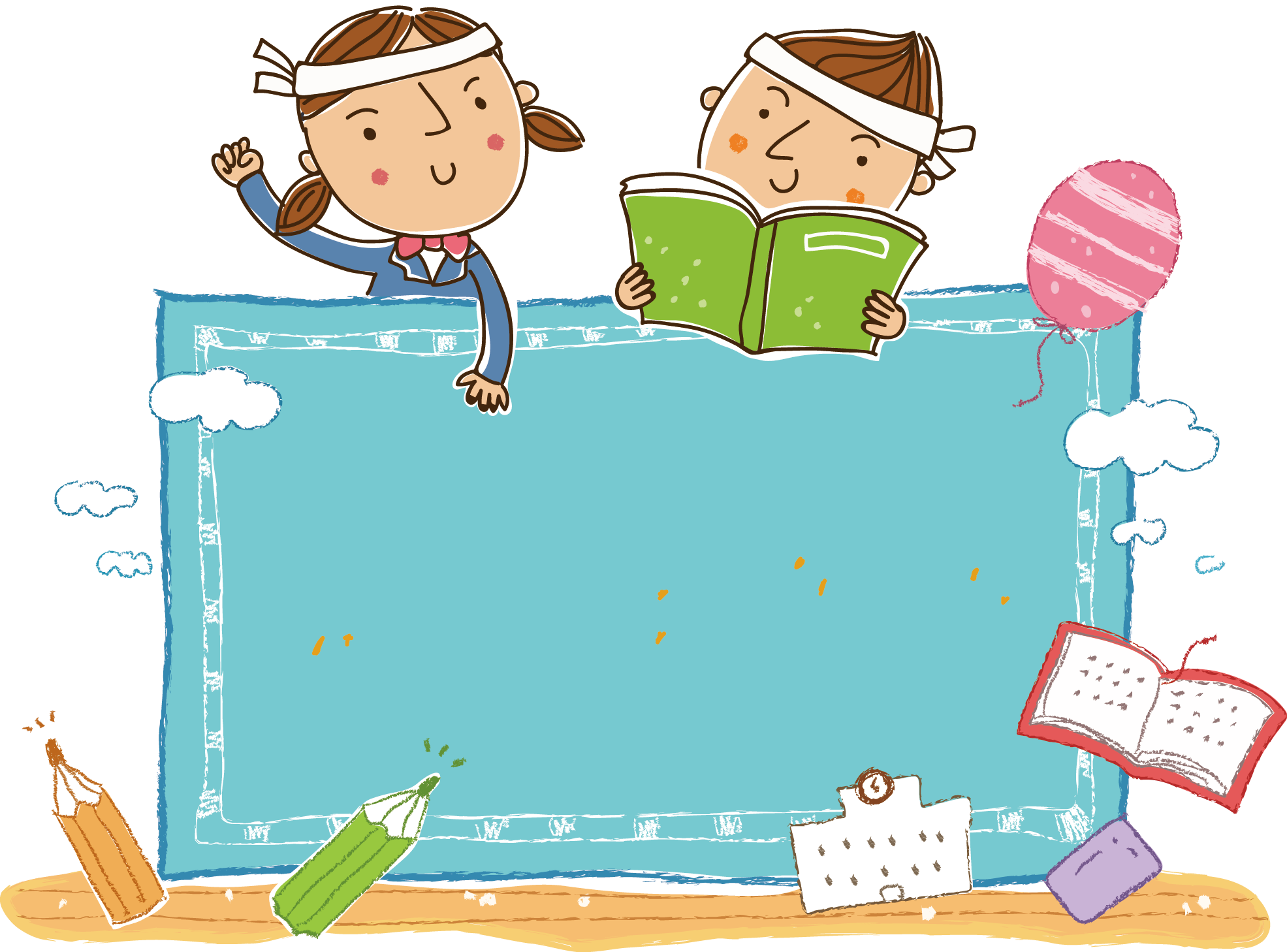 TÌM HIỂU BÀI
Hay chao đớp mồi
Là chim chèo bẻo
Tính hay mách lẻo
Thím khách trước nhà
Hay nhặt lân la
Là bà chim sẻ
Có tình có nghĩa
Là mẹ chim sâu
Giục hè đến mau 
Là cô tu hú
Nhấp nhem buồn ngủ
Là bác cú mèo…
1. Kể tên các loài chim được nhắc đến trong bài vè.
3
VÈ CHIM
Hay chạy lon xon
Là gà mới nở
Vừa đi vừa nhảy
Là em sáo xinh
Hay nói linh tinh
Là con liếu điếu
Hay nghịch hay tếu
Là cậu chìa vôi
1
4
2
5
Các loài chim được nhắc đến trong bài vè.
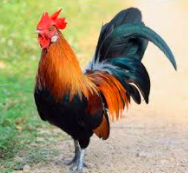 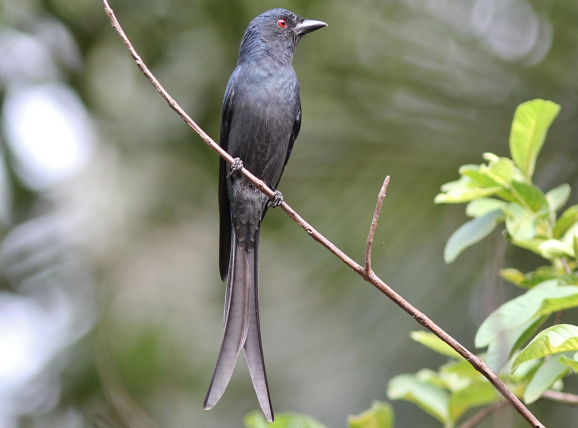 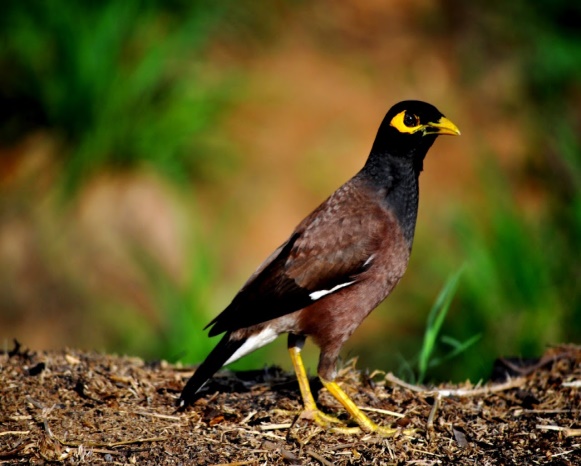 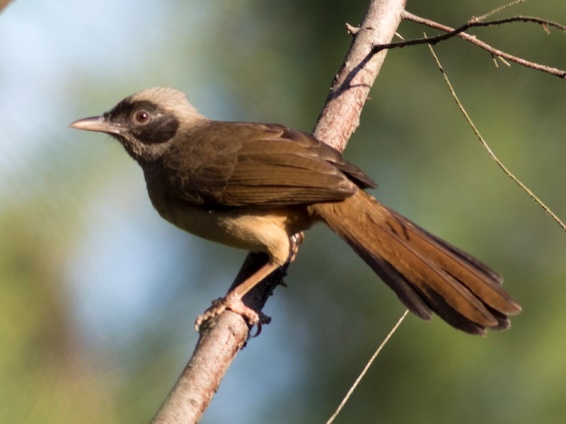 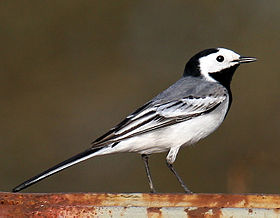 Chìa vôi
Chèo bẻo
Chim sáo
Gà
Chim liếu điếu
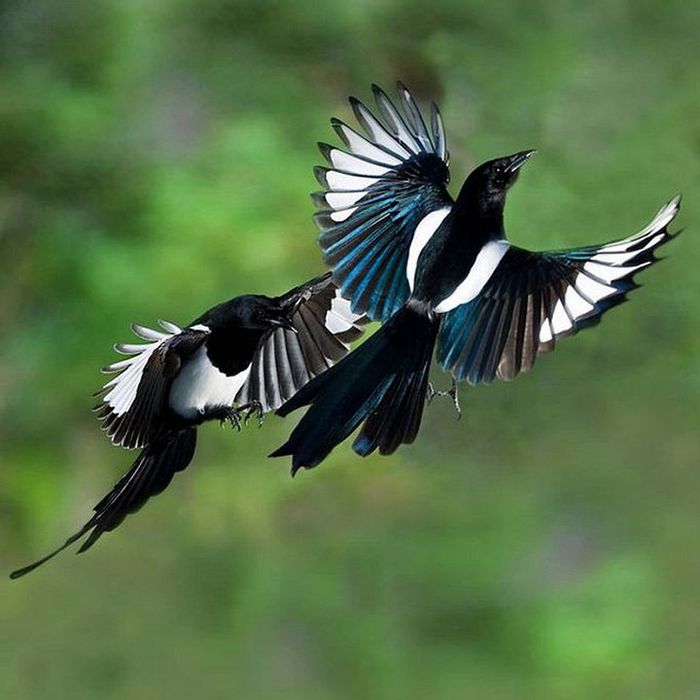 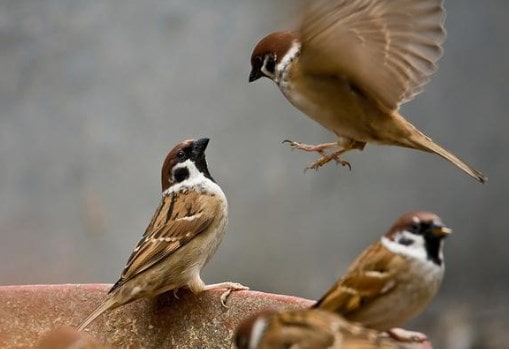 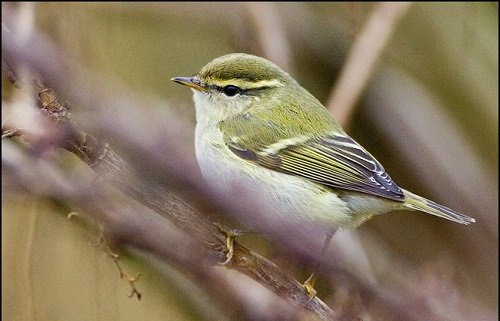 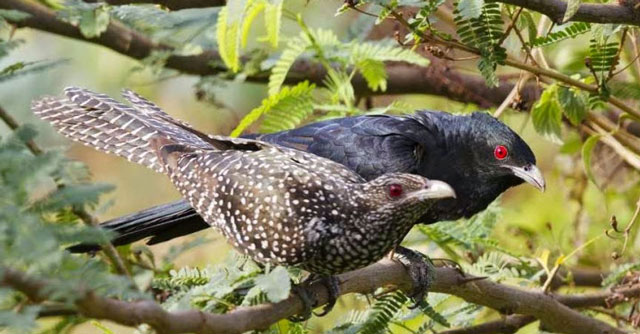 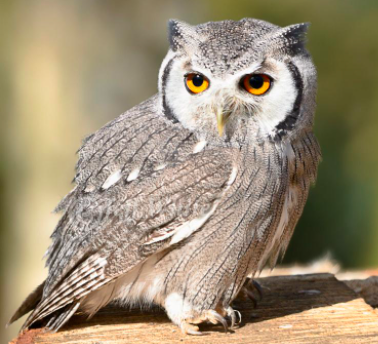 Tu hú
Chim sẻ
Chim sâu
Chim khách
Cú mèo
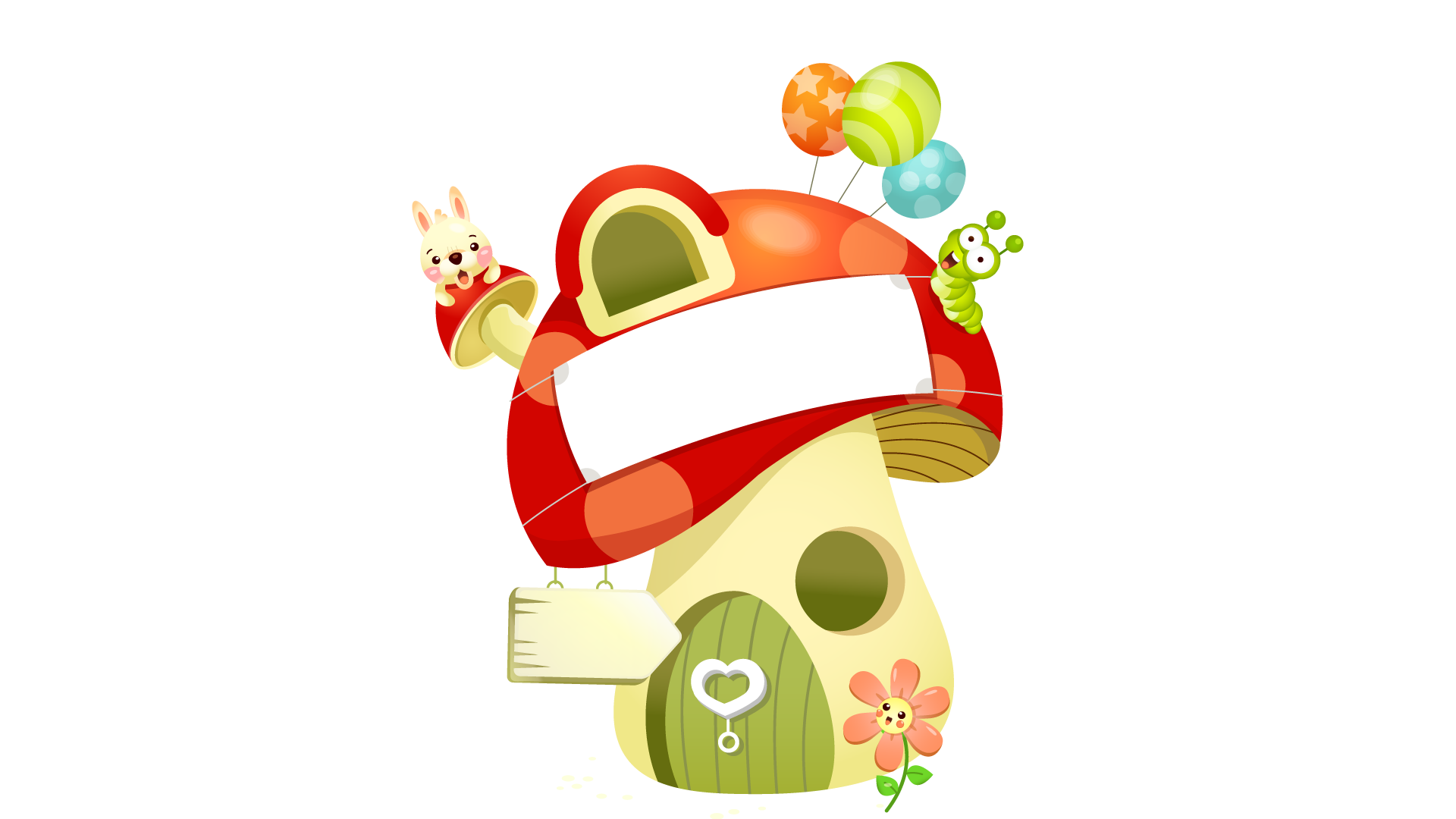 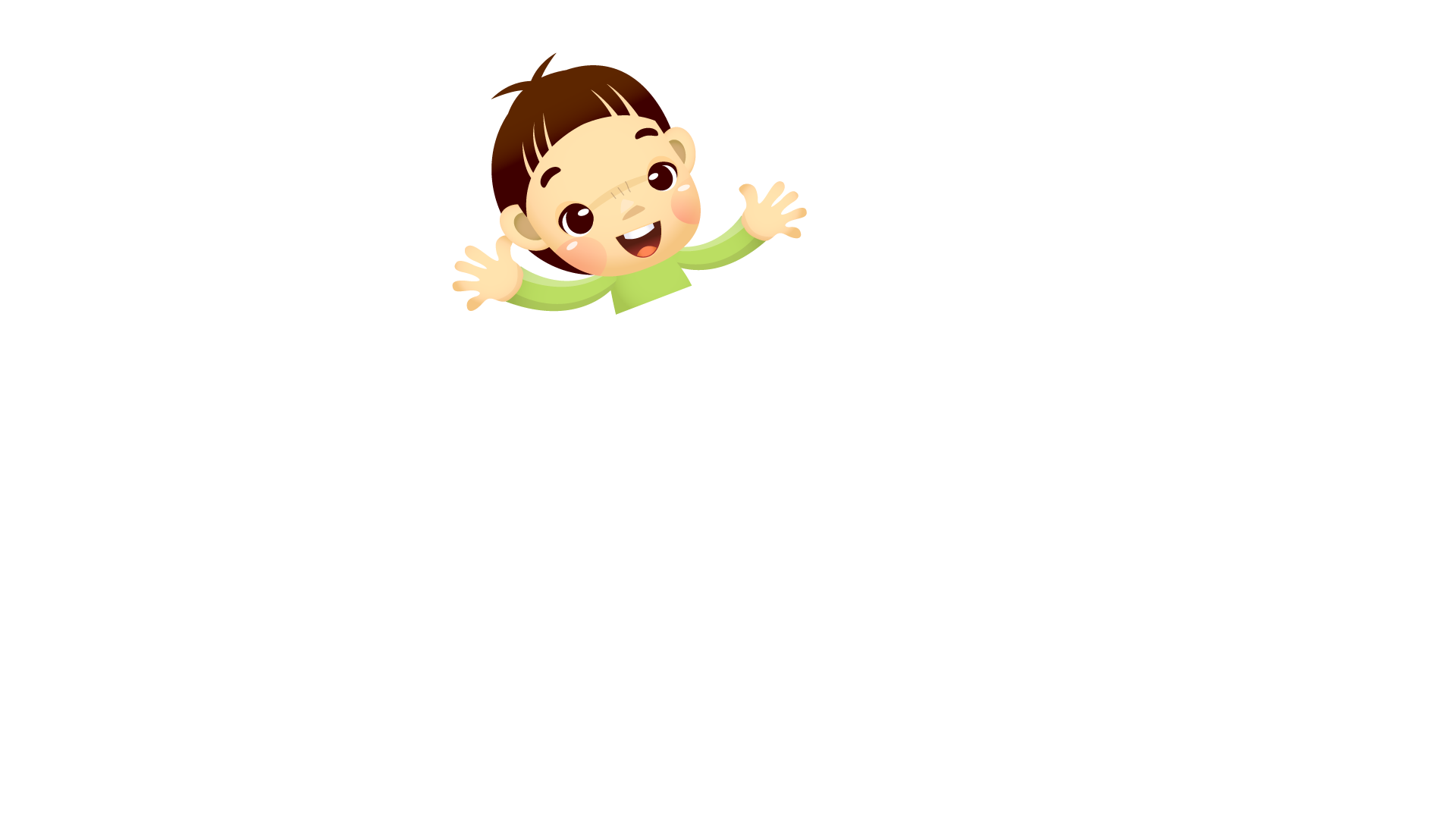 Chim gì vừa đi vừa nhảy?
Đúng rồi!
2. Chơi đố vui về các loài chim.
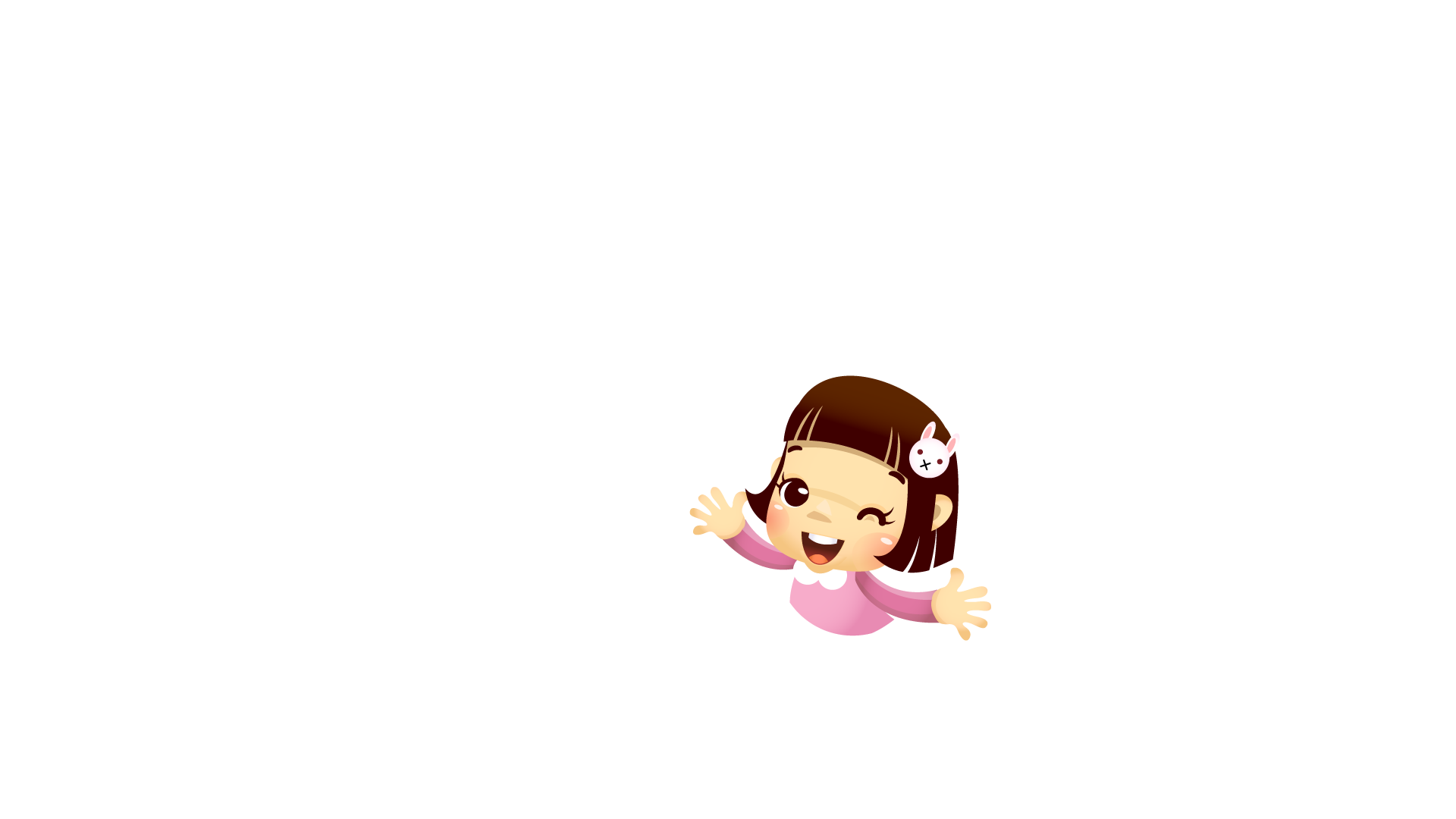 Chim gì hay
chao đớp mồi?
Chim sáo
Hay chao đớp mồi
Là chim chèo bẻo
Tính hay mách lẻo
Thím khách trước nhà
Hay nhặt lân la
Là bà chim sẻ
Có tình có nghĩa
Là mẹ chim sâu
Giục hè đến mau 
Là cô tu hú
Nhấp nhem buồn ngủ
Là bác cú mèo…
3. Tìm từ ngữ chỉ hoạt động của các loài chim trong bài vè.
3
VÈ CHIM
Hay chạy lon xon
Là gà mới nở
Vừa đi vừa nhảy
Là em sáo xinh
Hay nói linh tinh
Là con liếu điếu
Hay nghịch hay tếu
Là cậu chìa vôi
4
1
5
2
4. Dựa vào nội dung bài vè và hiểu biết của em, giới thiệu về một loài chim.
M: - Tên loài chim: sáo
      - Đặc điểm: vừa đi vừa nhảy, hót hay
Chim sáo vừa đi vừa nhảy, hót hay.
Nội dung
Sự vui nhộn, đa dạng, phong phú của loài chim.
- Đọc đúng các từ ngữ
- Đọc to, rõ ràng. Ngắt, nghỉ đúng nhịp thơ
- Giọng đọc hài hước, dí dỏm.
Cách đọc:
Hay chao đớp mồi
Là chim chèo bẻo
Tính hay mách lẻo
Thím khách trước nhà
Hay nhặt lân la
Là bà chim sẻ
Có tình có nghĩa
Là mẹ chim sâu
Giục hè đến mau 
Là cô tu hú
Nhấp nhem buồn ngủ
Là bác cú mèo…
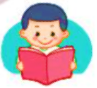 3
VÈ CHIM
Hay chạy lon xon
Là gà mới nở
Vừa đi vừa nhảy
Là em sáo xinh
Hay nói linh tinh
Là con liếu điếu
Hay nghịch hay tếu
Là cậu chìa vôi
1
4
2
5
(Đồng dao)
Học thuộc 8 dòng đầu trong bài vè.
Hay chạy lon xon
Là gà mới nở
Vừa đi vừa nhảy
Là em sáo xinh
Hay nói linh tinh
Là con liếu điếu
Hay nghịch hay tếu
Là cậu chìa vôi
Học thuộc 8 dòng đầu trong bài vè.
Hay chạy lon xon
Là gà mới nở
Vừa đi vừa nhảy
Là em sáo xinh
Hay nói linh tinh
Là con liếu điếu
Hay nghịch hay tếu
Là cậu chìa vôi
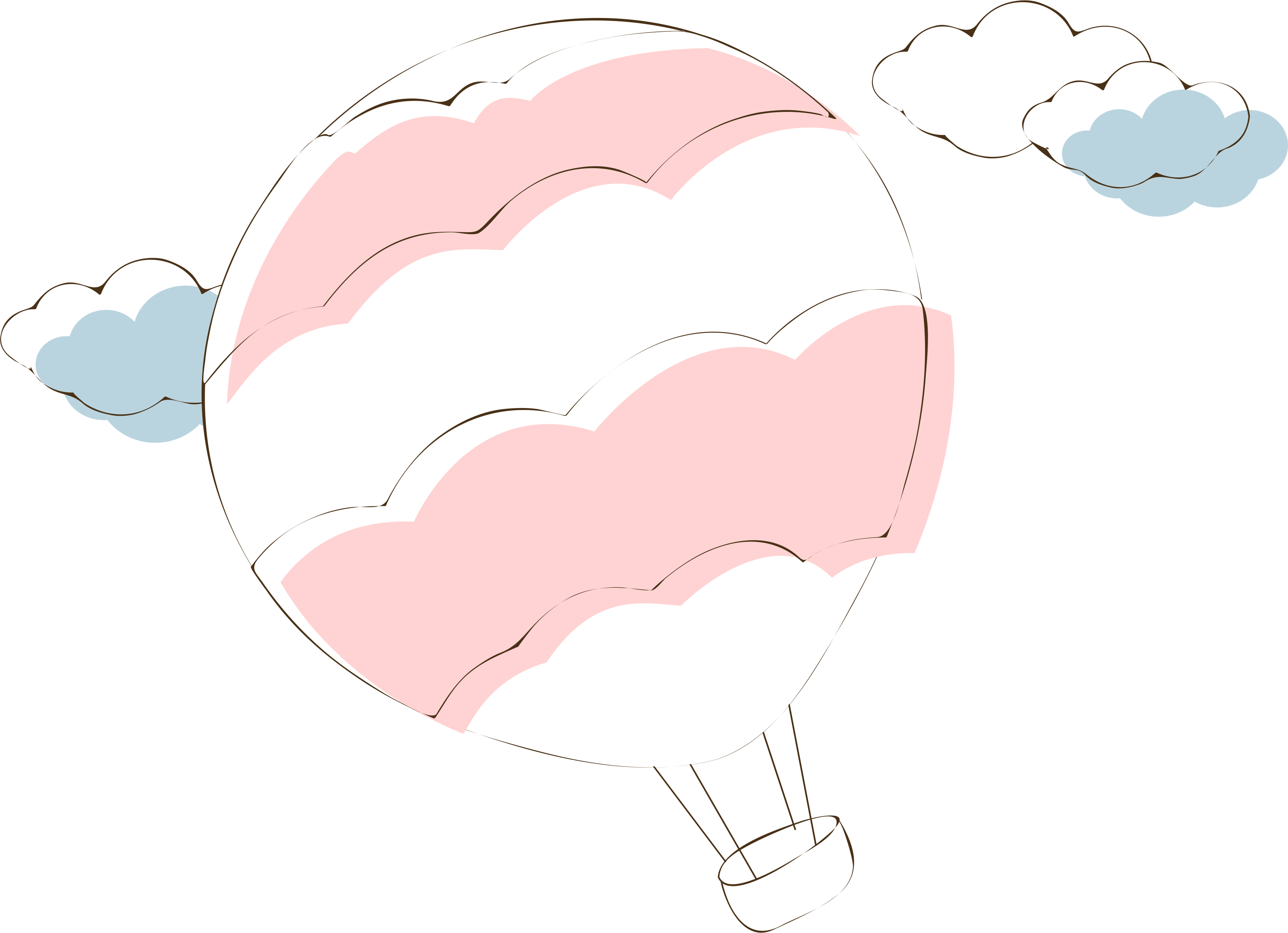 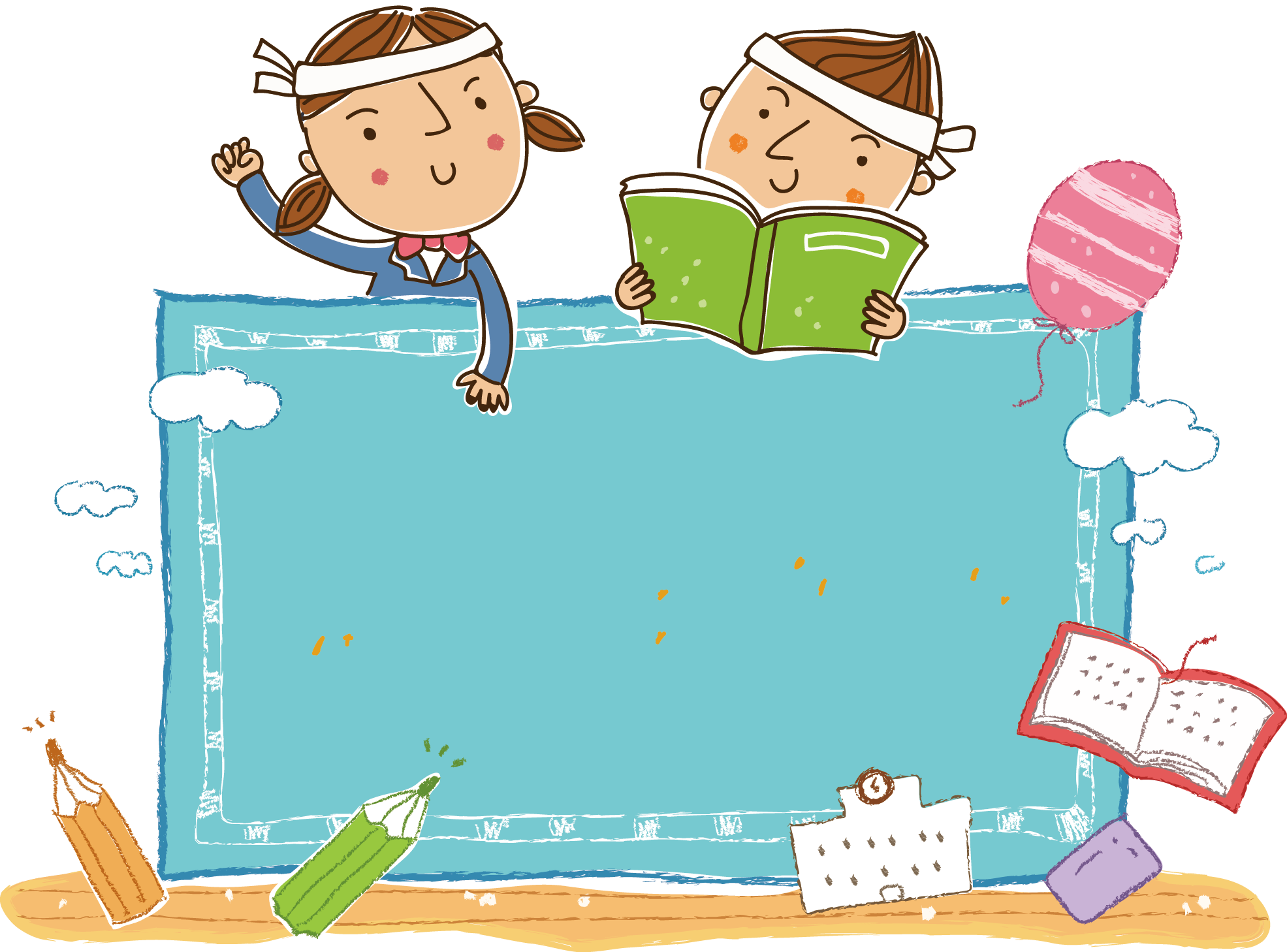 LUYỆN TẬP THEO VĂN BẢN ĐỌC
1. Tìm những từ ngữ chỉ người được dùng để gọi các loài chim dưới đây:
bác cú mèo
em sáo xinh
cậu chìa vôi
cô tu hú
2. Đặt một câu với từ ngữ ở bài tập trên.
VD:
có đôi mắt rất tinh.
B
 Câu nêu đặc điểm
đang bay đi kiếm mồi.
 Câu nêu hoạt động
C
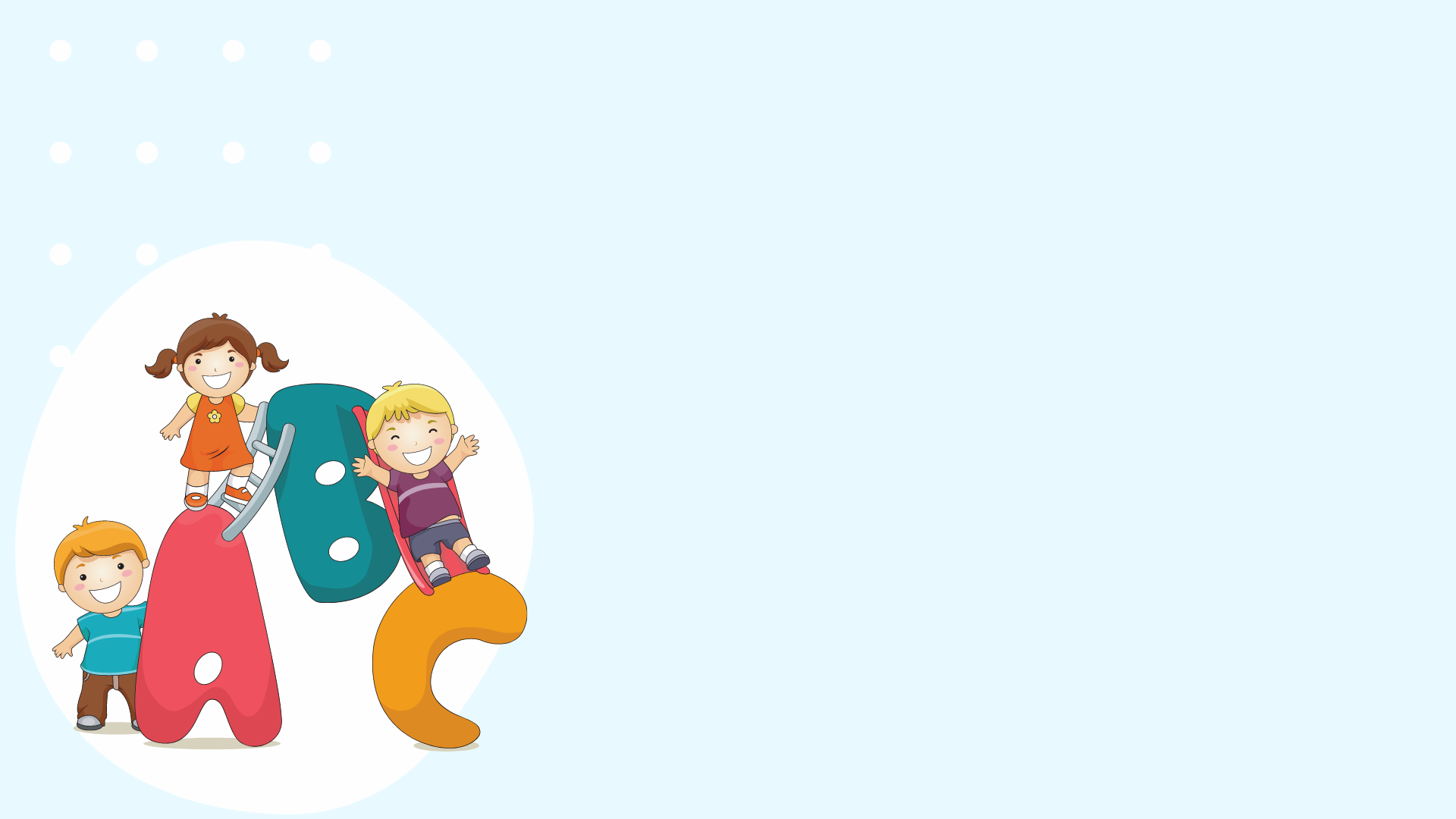 YÊU CẦU CẦN ĐẠT
Đọc đúng, rõ ràng, biết ngắt, nghỉ hơi phù hợp nhịp thơ.
01
Trả lời được các câu hỏi liên quan bài đọc. Nêu được nội dung bài học.
02
Biết đặt câu có từ chỉ người được dùng để gọi các loài chim.
03
Cô dặn con
Đọc và trả lời bài Vè chim
Chuẩn bị bài Nói và nghe: Kể chuyện Cảm ơn họa mi/ tr.41
Xem trước bài chữ hoa U, Ư / tr.41
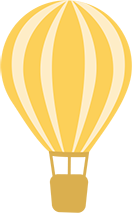 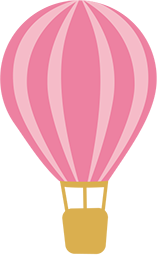 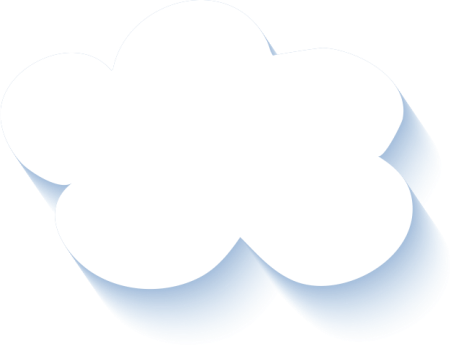 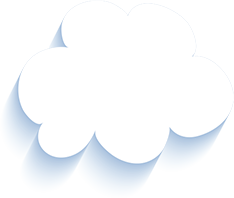 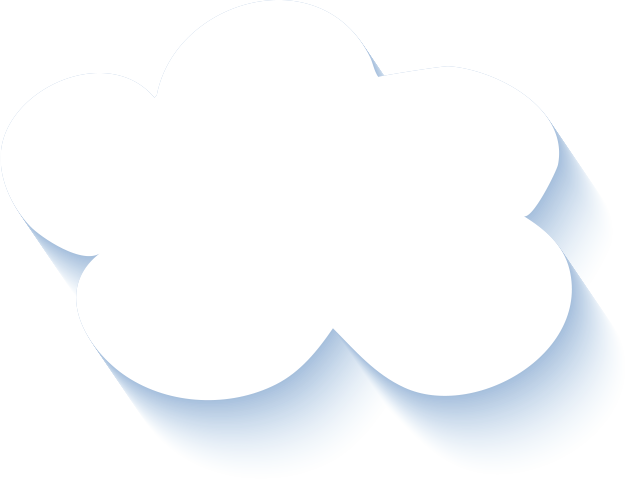 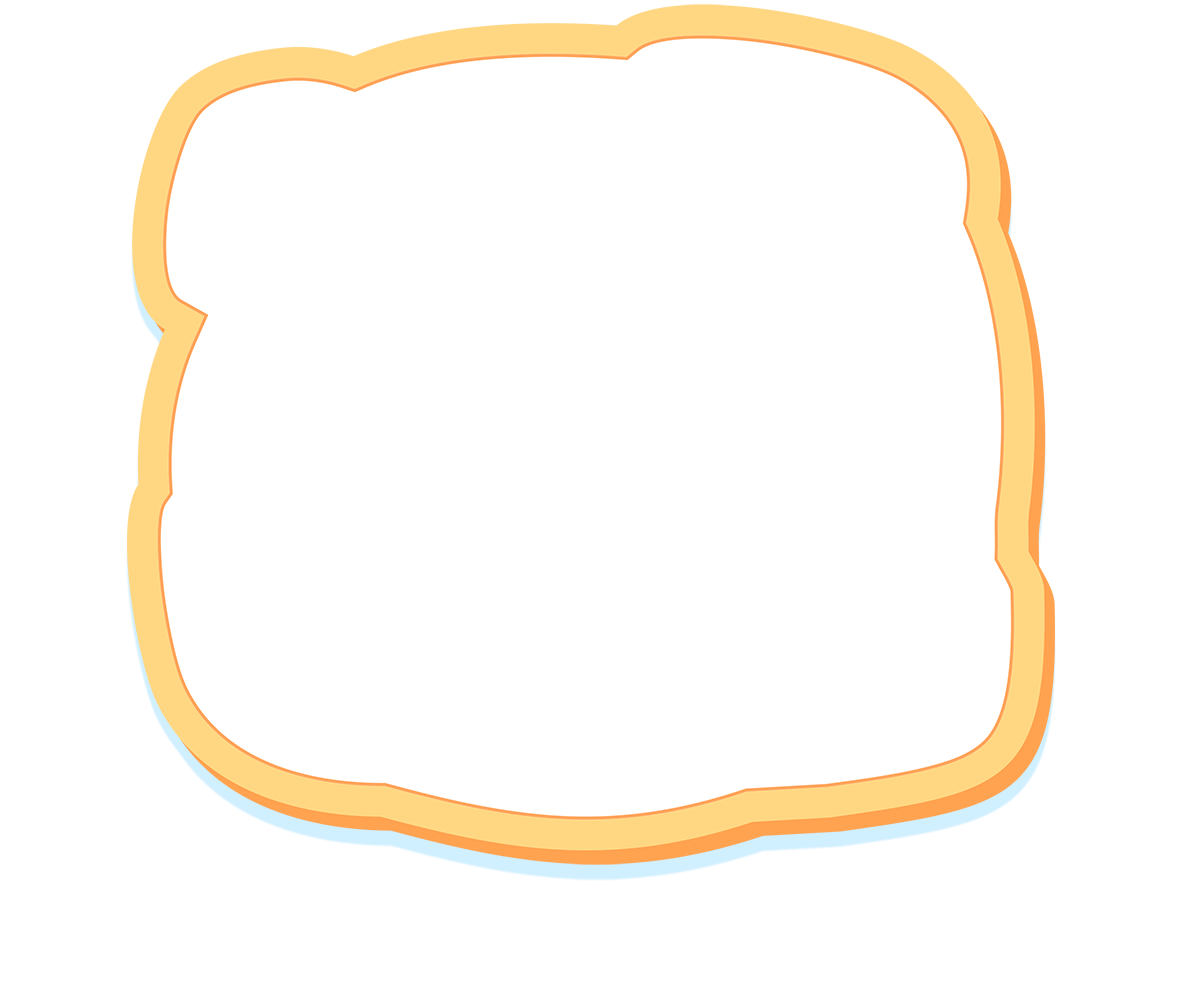 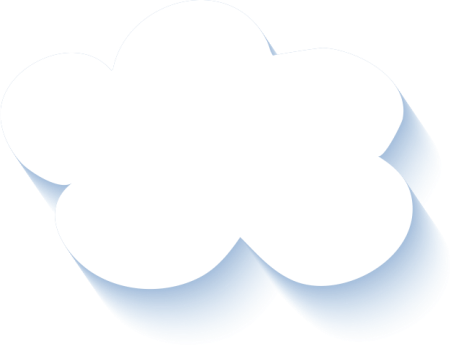 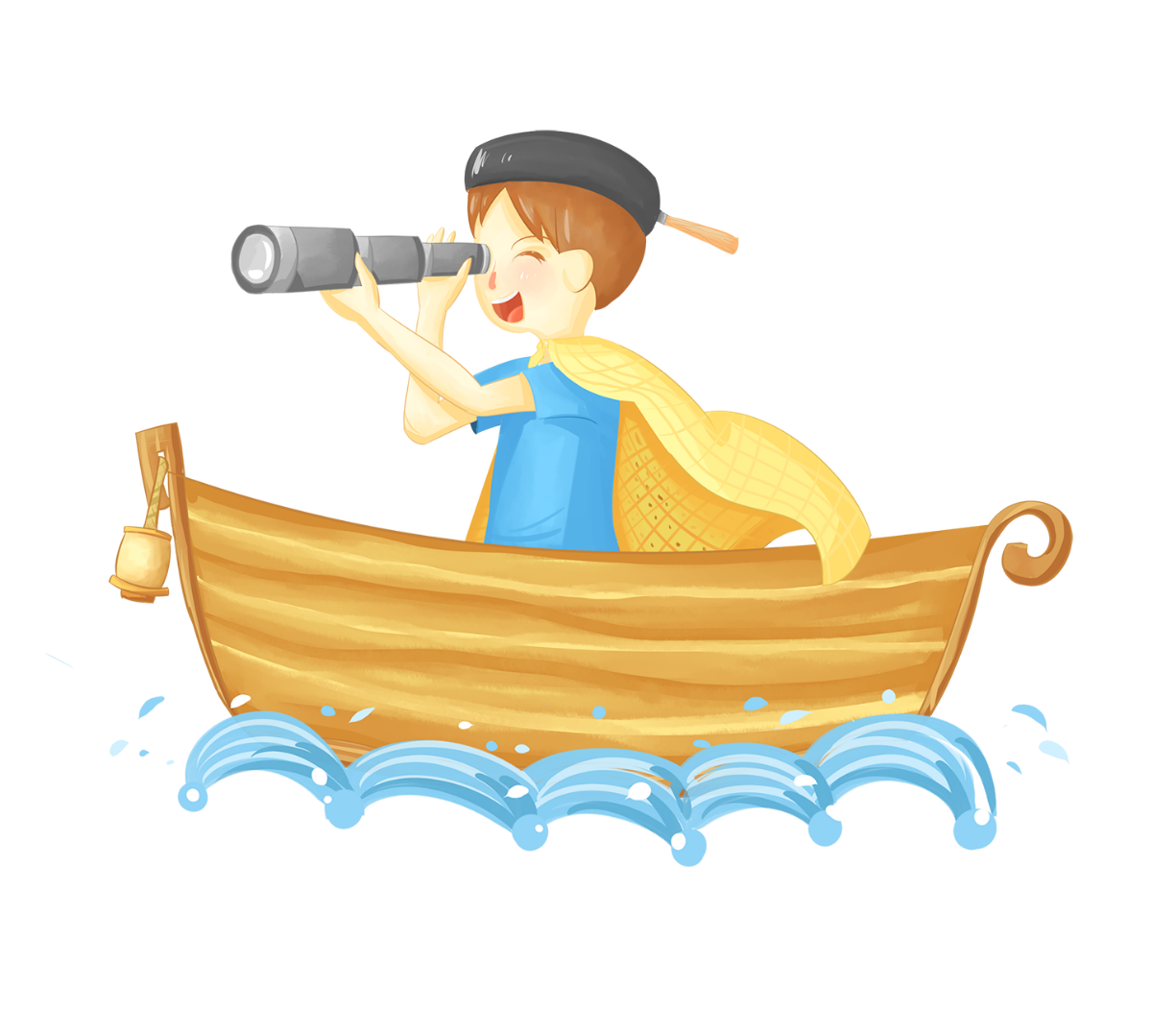 CHÀO TẠM BIỆT 
CÁC CON!
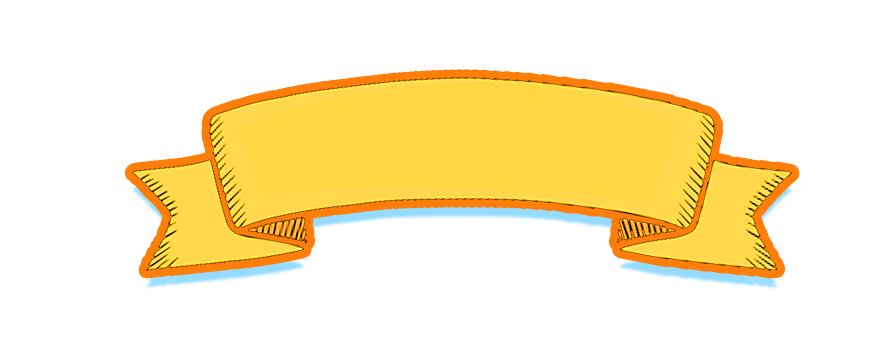